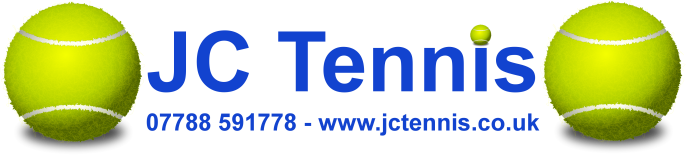 Flackwell Heath Tennis Club – Junior Coaching (12 and under)

Stating Tuesday 20 April – 20 July (not on during the half term break) for 13 weeks 16.00-17.00

Childs Name....................................................................    
DOB…………………………………….
Address………………………………………………………………………………………………………………………………………………………………………………………..
Emergency Contact…………………………………………………………………………………………....................................................................................................

Any medical conditions or allergies…………………………………………………………………………………….

I would like my child to take part in the 13 week Tennis club from Tues 20 Apr and enclose a cheque for £156 payable to J Cook or bank transfer sort code 20-40-71 account number 30289302 reference child’s name

Signed..........................................................     Date.............................................................